January 2024
IEEE 802.18 RR-TAG2024 January Chair’s Opening Report
Date: 17 January 2024
Author:
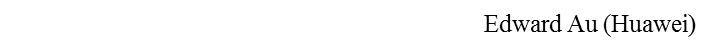 Slide 1
January 2024
RR-TAG at a glance
Membership as of 18 November 2023
55 voters (including 8 on LMSC)
4 nearly voters
15 aspirants 
Officers
Chair:  Edward Au (Huawei Technologies)
Co-Vice Chair:  Stuart Kerry (OK-Brit; Self)
Co-Vice Chair:  Al Petrick (Skyworks Solutions)
Secretary:  VACANT
IEEE SA Program Manager:  Jodi Haasz (IEEE SA)
Ad-hoc chair
IEEE Statement Update on Spectrum (ISUS):  VACANT
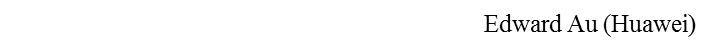 Slide 2
January 2024
Progress since the 2023 November plenary (1)
Reviewed the latest ongoing consultations.
Approved the following IEEE 802 LMSC submissions:
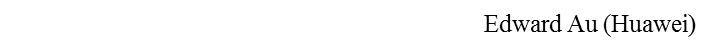 Slide 3
January 2024
Progress since the 2023 November plenary (2)
Discussed the latest topics related to spectrum and regulation in Europe, North America, and Asia Pacific.
Update from ETSI BRAN on 7 November 2023 (18-23/0129r0).
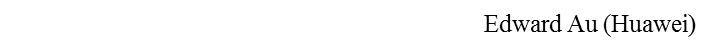 Slide 4
January 2024
Objectives this week:  Wednesday AM1
Review draft response to the following consultations
Colombia ANE:  6 GHz band coexistence study
US FCC:  Unlicensed Use of the 6 GHz Band: Second Report and Order, Second Further Notice of Proposed Rulemaking, and Memorandum Opinion and Order (ET Docket No. 18-295; GN Docket No. 17-183)
Review and discuss the possibility of preparing response to selected ongoing consultations
UK Ofcom:  Ofcom’s proposed Plan of Work 2024/25
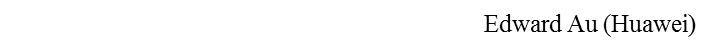 Slide 5
January 2024
Objectives this week:  Thursday AM1
Member enrichment activities
Topic:  An introduction to CEPT FM61 - WAS/RLANs
Author:  Andrea Mora (L'agence nationale des fréquences), Chair, FM61
A 30-minutes invited presentation introducing the newly established project, CEPT FM61
Review and consider approval of the draft response of the following ongoing consultation
Colombia ANE:  6 GHz band coexistence study
Discuss the latest topics related to spectrum and regulation in Europe, North America, and Asia Pacific, including:
Overview on the Results of WRC-2023 relevant for THz Communications
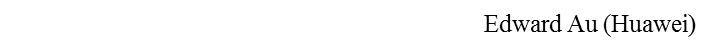 Slide 6